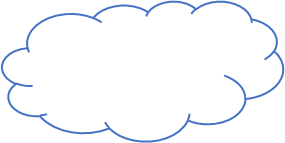 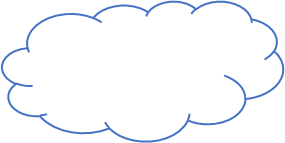 Plin
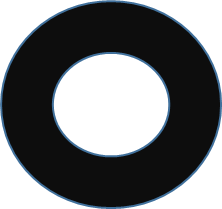 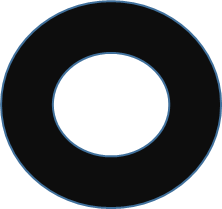 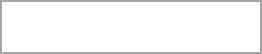 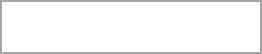 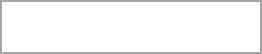